RDBMS
Concepts of RDBMS
RDBMS
RDBMS stands for Relational Database Management Systems.

All modern database management systems like SQL, MS SQL Server, IBM DB2, ORACLE, My-SQL and Microsoft Access are based on RDBMS.
It is called Relational Data Base Management System (RDBMS) because it is based on relational model introduced by E.F. Codd.
How it works
Data is represented in terms of tuples (rows) in RDBMS.
Relational database is most commonly used database. It contains number of tables and each table has its own primary key.
Due to a collection of organized set of tables, data can be accessed easily in RDBMS.
A relational model can be represented as a table of rows and columns.
A relational database has following major components:
1. Table2. Record or Tuple3. Field or Column name or Attribute4. Domain5. Instance6. Schema7. Keys
Table
A table is a collection of data represented in rows and columns. Each table has a name in database. For example, the following table “STUDENT” stores the information of students in database.
Table- Student
Record or Tuple
Each row of a table is known as record. It is also known as tuple. For example, the following row is a record that we have taken from the above table.
Field/Column Name/Attribute
The above table “STUDENT” has four fields (or attributes):

Student_Id
Student_Name
Student_Addr
Student_Age
Domain
A domain is a set of permitted values for an attribute in table. For example, a domain of month-of-year can accept January, February,…December as values, a domain of dates can accept all possible valid dates etc. We specify domain of attribute while creating a table.
An attribute cannot accept values that are outside of their domains. For example, In the above table “STUDENT”, the Student_Id field has integer domain so that field cannot accept values that are not integers for example, Student_Id cannot has values like, “First”, 10.11 etc.
Instance
Instance or extension or database state is a collection of information that stored in a database at a particular moment is called an instance of the database. 
The Database instance refers to the information stored in the database at a given point of time. 
Thus, it is a dynamic value which keeps on changing.
Example:
A database instance for the Person database can be (User1,email.com,11345679) So the person construct will contain their individual entities in the attributes called as instance. This is shown below −
Person
Schema
The overall design of the database is called database schema. Schema will not be changed frequently. It is the logical structure of a database. It does not show the data in the database.
A database schema is the skeleton structure that represents the logical view of the entire database
The schema is pictorially represented as follows −
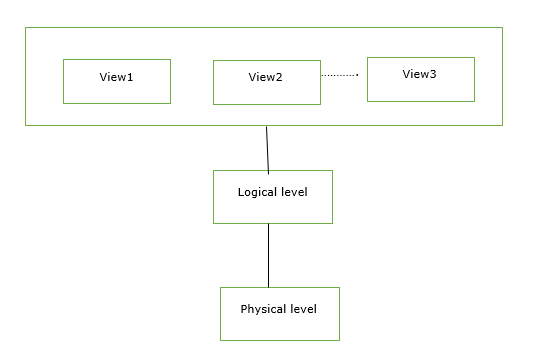 Types of Schema
The different types of schemas are as follows −
Physical Schema − It is a database design at the physical level. It is hidden below the logical schema and can be changed easily without affecting the application programs.
Logical Schema − It is a database design at the logical level. Programmers construct applications using logical schema.
External Schema− It is schema at view level. It is the highest level of a schema which defines the views for end users.
Keys
Keys are very important part of Relational database model. They are used to establish and identify relationships between tables and also to uniquely identify any record or row of data inside a table.
A Key can be a single attribute or a group of attributes, where the combination may act as a key.
Why we need a Key?
Here are some reasons for using sql key in the DBMS system.
Keys help you to identify any row of data in a table. In a real-world application, a table could contain thousands of records. Moreover, the records could be duplicated. Keys in RDBMS ensure that you can uniquely identify a table record despite these challenges.
Allows you to establish a relationship between and identify the relation between tables
Help you to enforce identity and integrity in the relationship.
Types of Keys
There are different types of Keys in DBMS and each key has it’s different functionality:

Super Key
Primary Key
Candidate Key
Alternate Key
Foreign Key
Compound Key/Composite Key
Surrogate Key
Let’s look at each of the keys in DBMS with example:

Super Key - A super key is a group of single or multiple keys which identifies rows in a table.
Primary Key - is a column or group of columns in a table that uniquely identify every row in that table.
Foreign Key - is a column that creates a relationship between two tables. The purpose of Foreign keys is to maintain data integrity and allow navigation between two different instances of an entity.
Compound Key - has two or more attributes that allow you to uniquely recognize a specific record. It is possible that each column may not be unique by itself within the database.
Composite Key - is a combination of two or more columns that uniquely identify rows in a table. The combination of columns guarantees uniqueness, though individual uniqueness is not guaranteed.
Surrogate Key - An artificial key which aims to uniquely identify each record is called a surrogate key. These kind of key are unique because they are created when you don't have any natural primary key.
Super Key
A super key is a group of single or multiple keys which identifies rows in a table. A Super key may have additional attributes that are not needed for unique identification.
In the above-given example, EmpSSN and EmpNum name are superkeys.
Primary Key
PRIMARY KEY  is a column or group of columns in a table that uniquely identify every row in that table. The Primary Key can't be a duplicate meaning the same value can't appear more than once in the table. A table cannot have more than one primary key.
Rules for defining Primary key:

Two rows can't have the same primary key value
It must for every row to have a primary key value.
The primary key field cannot be null.
The value in a primary key column can never be modified or updated if any foreign key refers to that primary key.
In the following example <code>StudID</code> is a Primary Key.
Alternate Key
ALTERNATE KEYS is a column or group of columns in a table that uniquely identify every row in that table. A table can have multiple choices for a primary key but only one can be set as the primary key. All the keys which are not primary key are called an Alternate Key.
Example:
In this table, StudID, Roll No, Email are qualified to become a primary key. But since StudID is the primary key, Roll No, Email becomes the alternative key.
Candidate Key
CANDIDATE KEY in SQL is a set of attributes that uniquely identify tuples in a table. Candidate Key is a super key with no repeated attributes. The Primary key should be selected from the candidate keys. Every table must have at least a single candidate key. A table can have multiple candidate keys but only a single primary key
Properties of Candidate key:

It must contain unique values.
Candidate key in SQL may have multiple attributes.
Must not contain null values.
It should contain minimum fields to ensure uniqueness.
Uniquely identify each record in a table.
Candidate key Example:
 In the given table Stud ID, Roll No, and email are candidate keys which help us to uniquely identify the student record in the table.
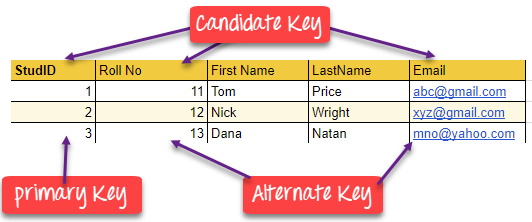 Foreign Key
FOREIGN KEY is a column that creates a relationship between two tables. The purpose of Foreign keys is to maintain data integrity and allow navigation between two different instances of an entity. It acts as a cross-reference between two tables as it references the primary key of another table.

“A primary key is a column or a set of columns in a table whose values uniquely identify a row in the table. ... A foreign key is a column or a set of columns in a table whose values correspond to the values of the primary key in another table.”
Example:
In this example, we have two table, teacher and department in a school. However, there is no way to see which search work in which department.
In this table, adding the foreign key in Deptcode to the Teacher name, we can create a relationship between the two tables.
This concept is also known as Referential Integrity.
Compound Key
COMPOUND KEY has two or more attributes that allow you to uniquely recognize a specific record. It is possible that each column may not be unique by itself within the database. However, when combined with the other column or columns the combination of composite keys become unique. The purpose of the compound key in database is to uniquely identify each record in the table.
Example:
In this example, OrderNo and ProductID can't be a primary key as it does not uniquely identify a record. However, a compound key of Order ID and Product ID could be used as it uniquely identified each record.
Composite Key
COMPOSITE KEY is a combination of two or more columns that uniquely identify rows in a table. The combination of columns guarantees uniqueness, though individually uniqueness is not guaranteed. Hence, they are combined to uniquely identify records in a table.

The difference between compound and the composite key is that any part of the compound key can be a foreign key, but the composite key may or maybe not a part of the foreign key.
Surrogate Key
SURROGATE KEYS is An artificial key which aims to uniquely identify each record is called a surrogate key. This kind of partial key in dbms is unique because it is created when you don't have any natural primary key. They do not lend any meaning to the data in the table. Surrogate key in DBMS is usually an integer. A surrogate key is a value generated right before the record is inserted into a table.
Above, given example, shown shift timings of the different employee. In this example, a surrogate key is needed to uniquely identify each employee.
Surrogate keys in sql are allowed when
No property has the parameter of the primary key.
In the table when the primary key is too big or complicated.
Difference Between Primary Key & Foreign Key
Thank YOU